Managing Up 
by Organizing and Analyzing 
Your Auxiliary Data with Spreadsheets: 
A Case Study
Marcie Glad
Joe Ali
HelpMySpreadsheets.com
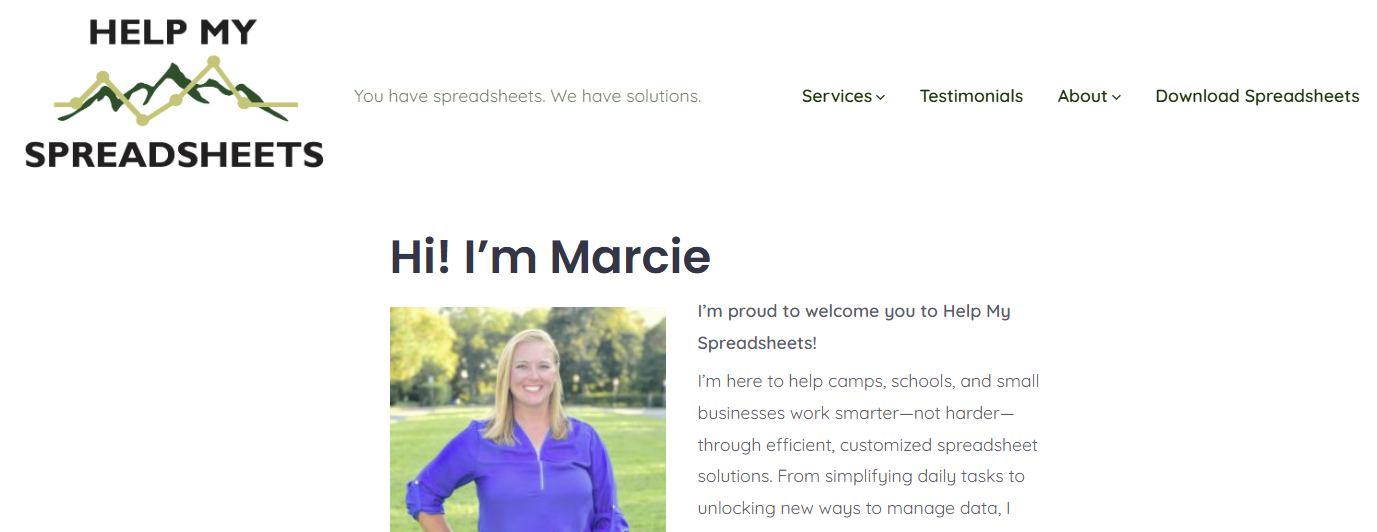 A little about us…
Joe Ali											  Marcie Glad
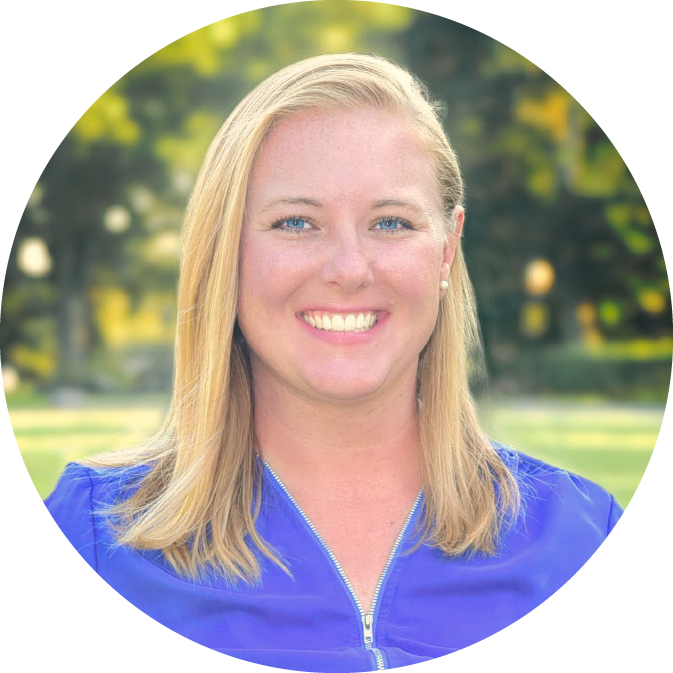 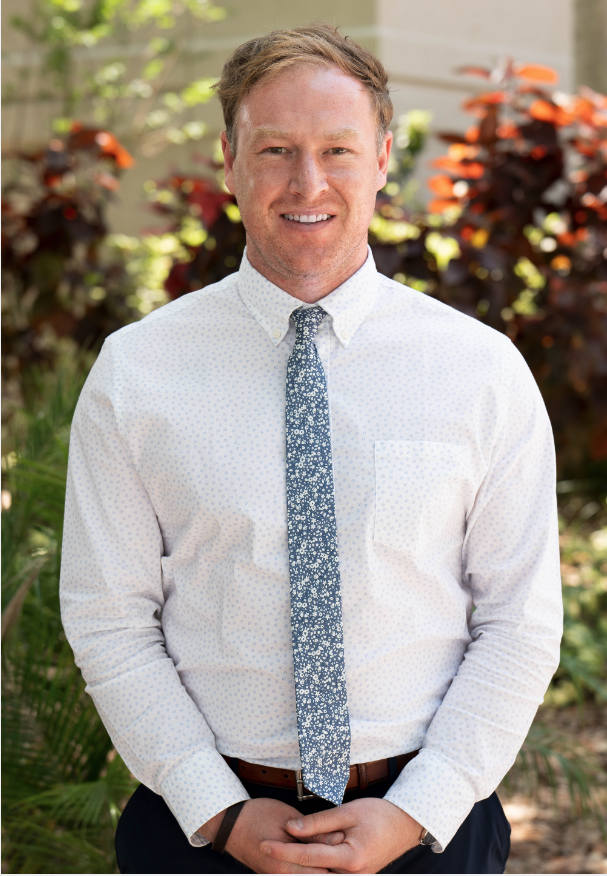 01
Learning Outcomes & Goals
Key Performance Indicators
1
2
Investment of Time is OK!
Understanding Where to Start
Equipped to Centralize and Organize
Spark Curiosity
3
4
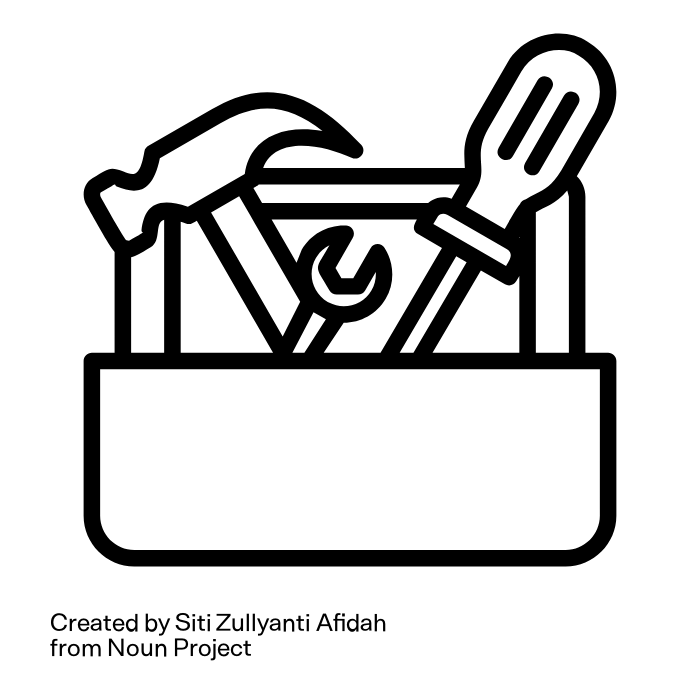 Process
Clean Up
Visuals
Joe’s Needs
Presentation To The Board
Organize + Explore
Product
Naming Conventions
Continuity with Registration + Reporting
Joe’s Needs
Clear Vision
Build for Registration
Help My Spreadsheets + Joe’s Primary Focus
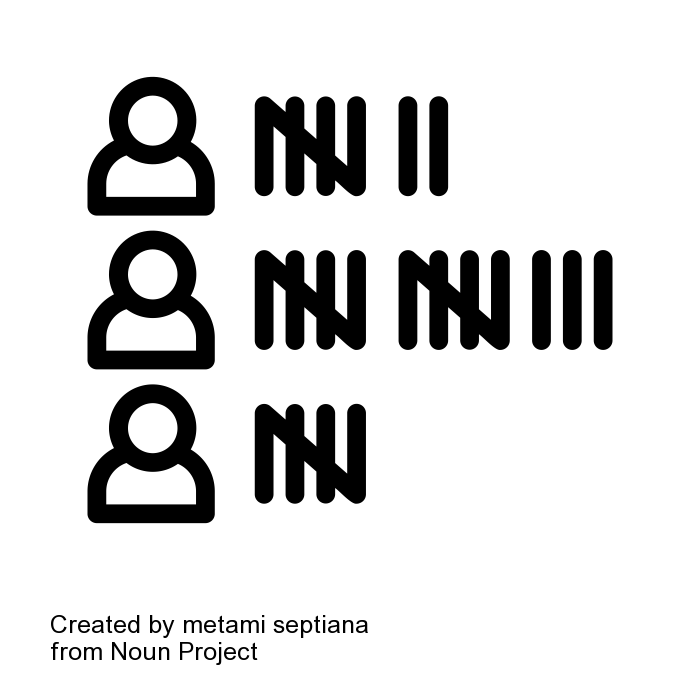 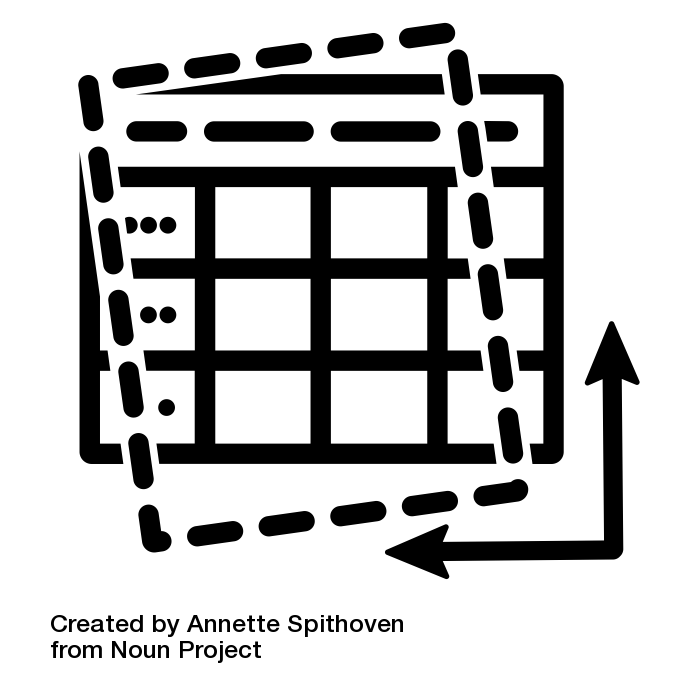 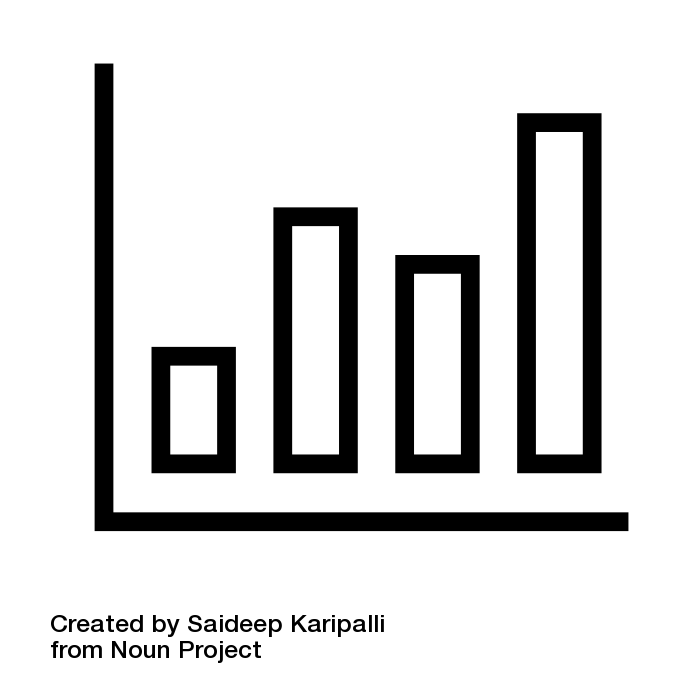 Organize Data
Pivot Tables
Graphs + Slicers
Titles not organized
Efficiency
Quick Toggle
What does your CRM do for you?
How is your data pulled?
Do you build backwards?
Can you work with support team?
What else?
End of Summer General Breakdown
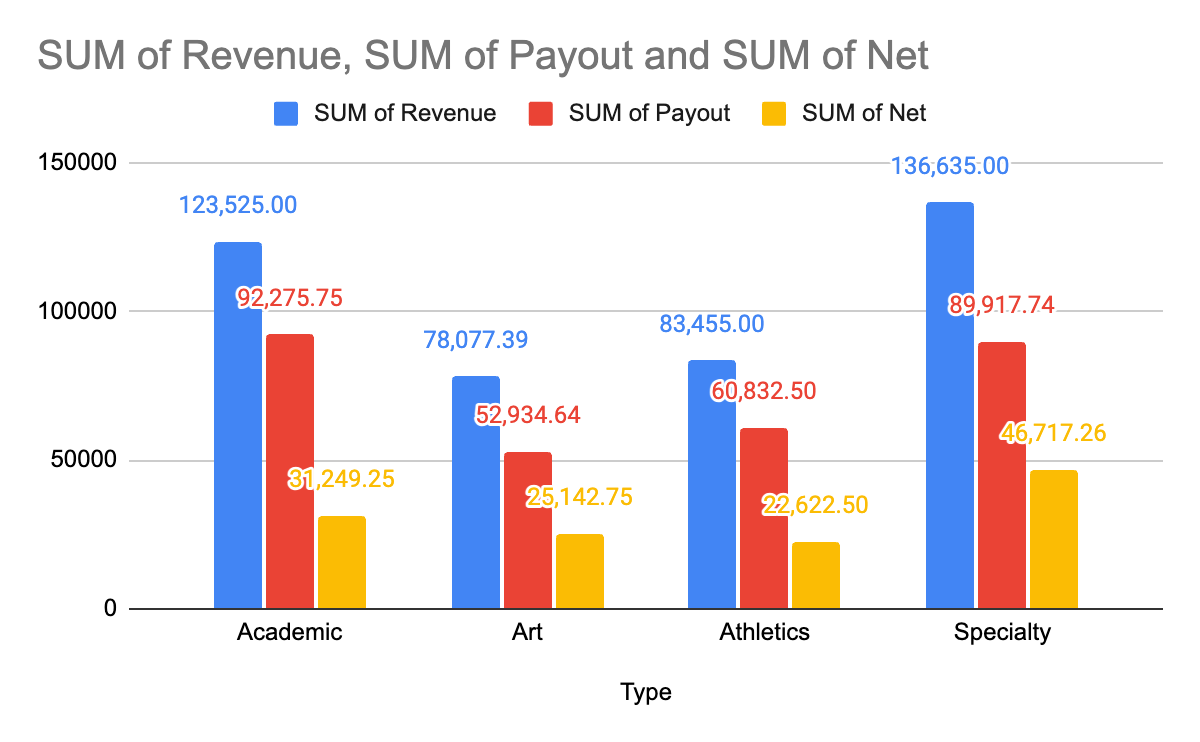 02
Teaching Time
Open up your spreadsheet you received via email.
HelpMySpreadsheets.com
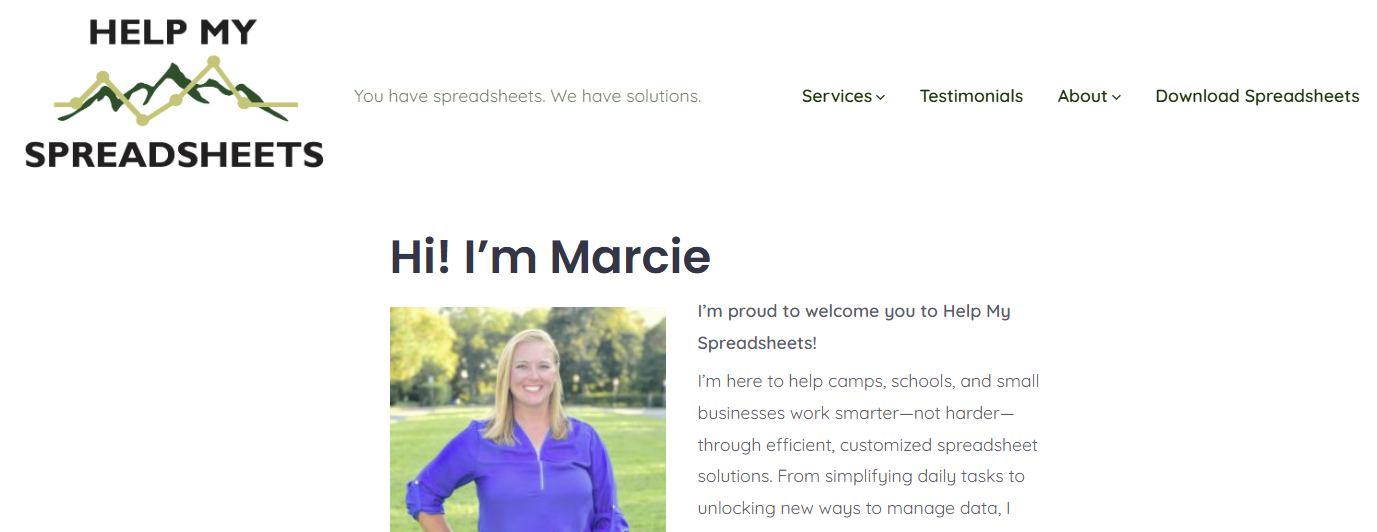 Graphs
Slicers
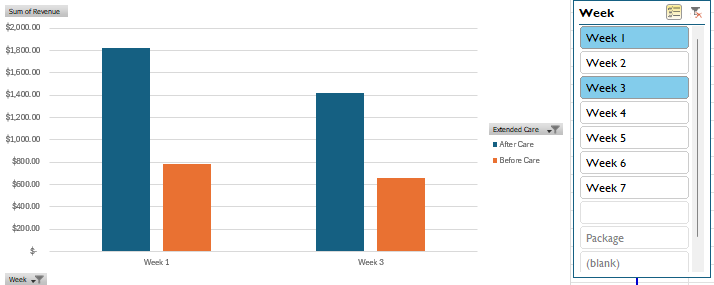 Pivot Tables (1/3)
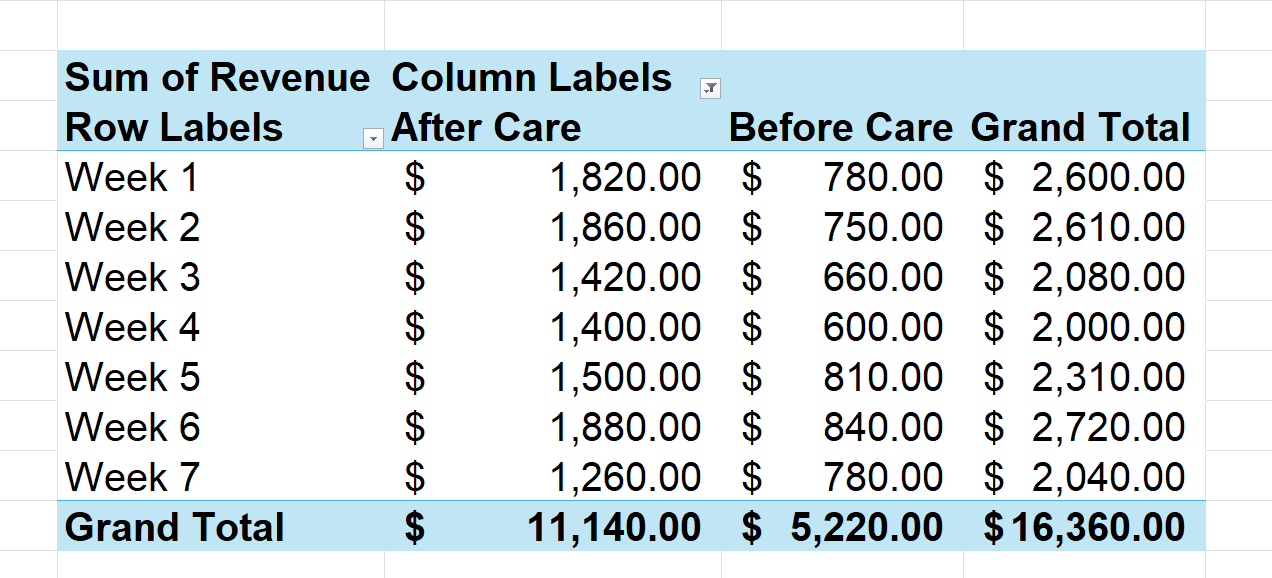 Pivot Tables (2/3)
Pivot Tables (3/3)
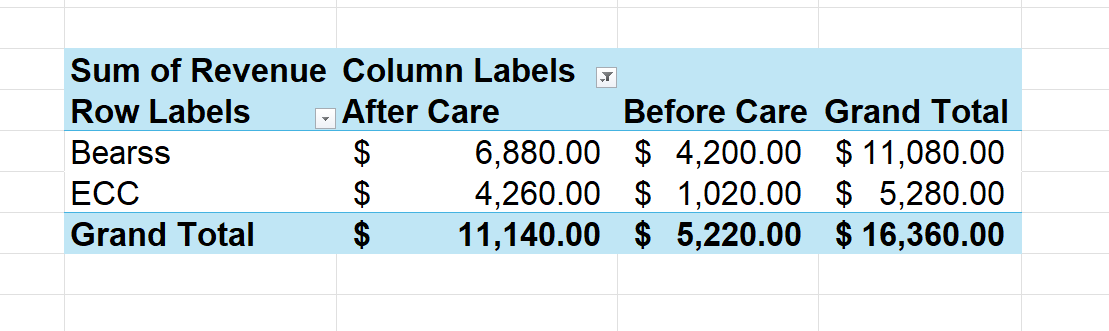 Sortable Spreadsheet = Good
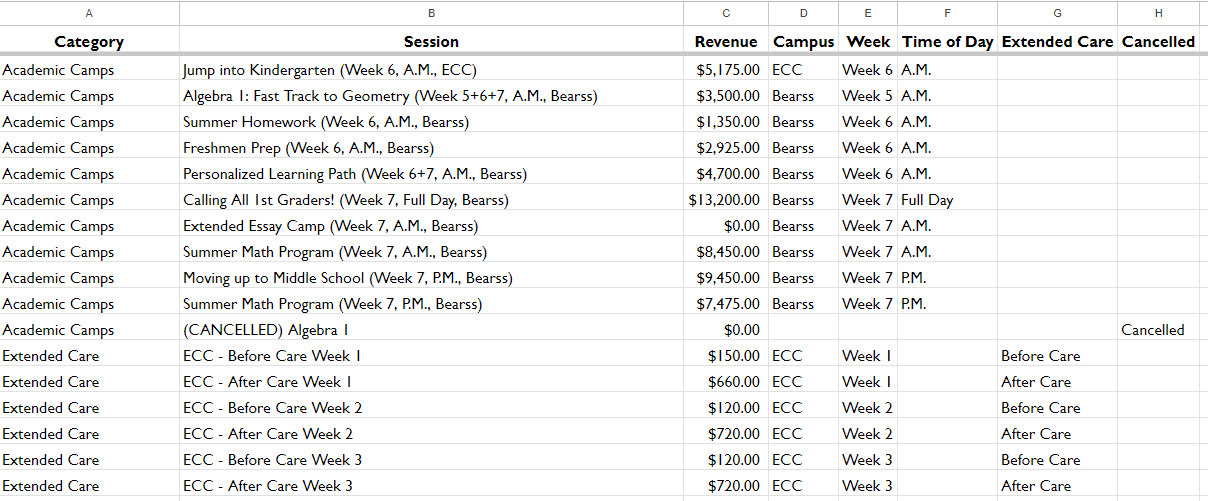 NOT sortable spreadsheet = BAD
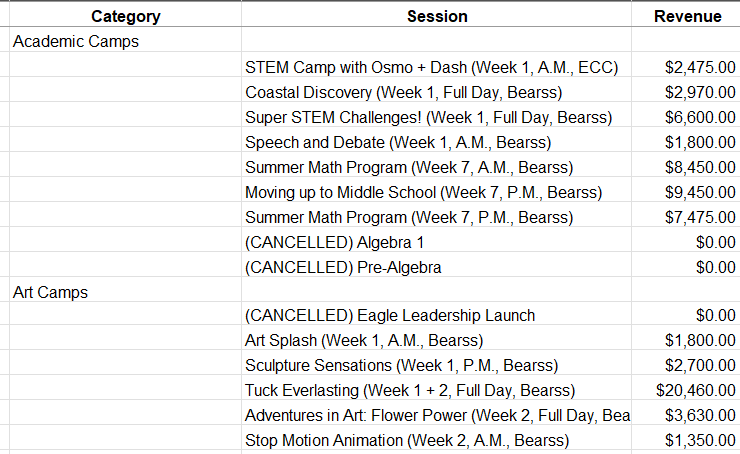 Also bad
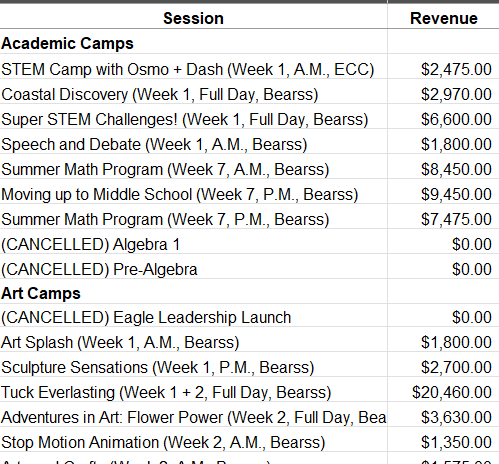 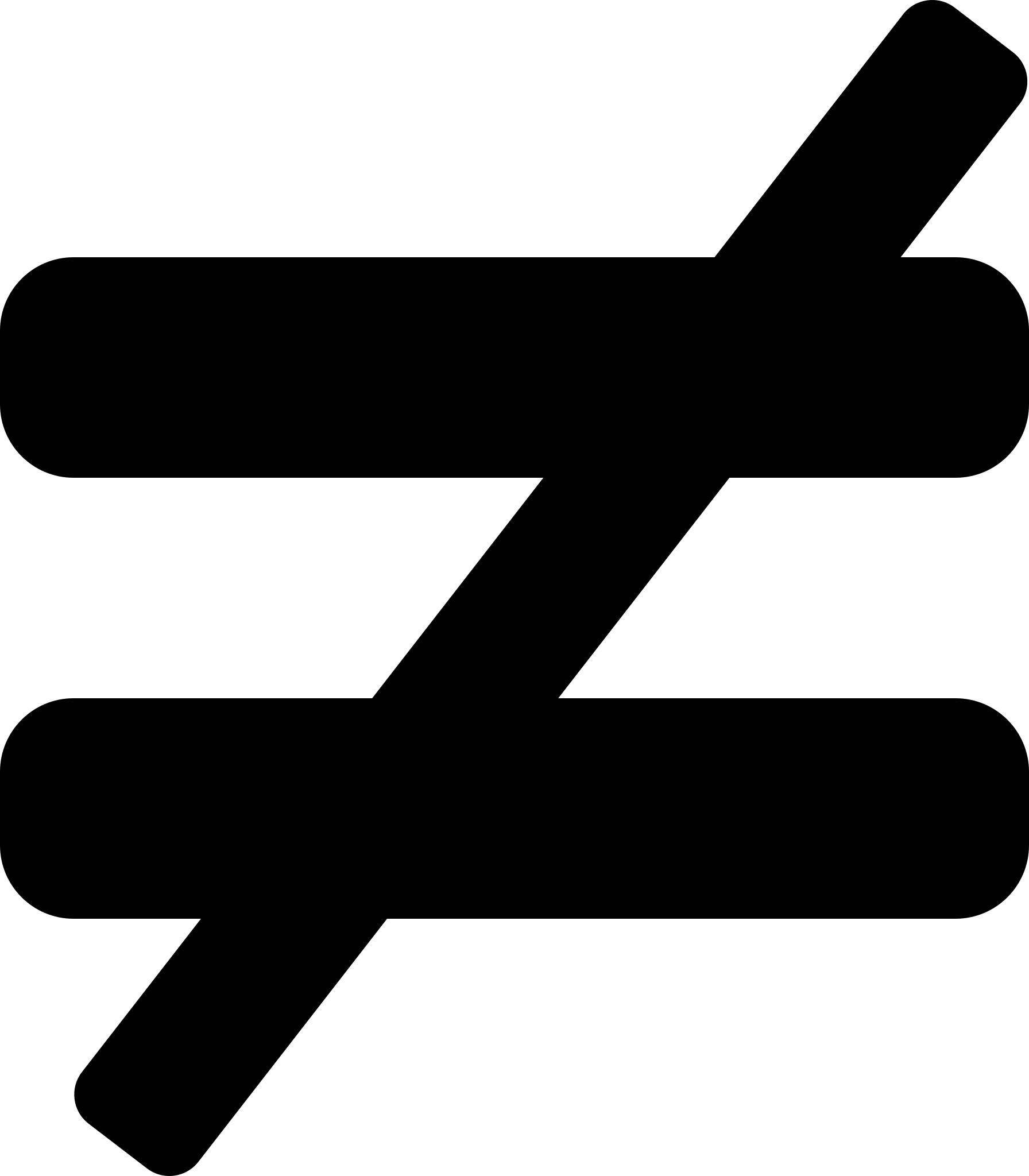 CRM Report
Sortable Sheet
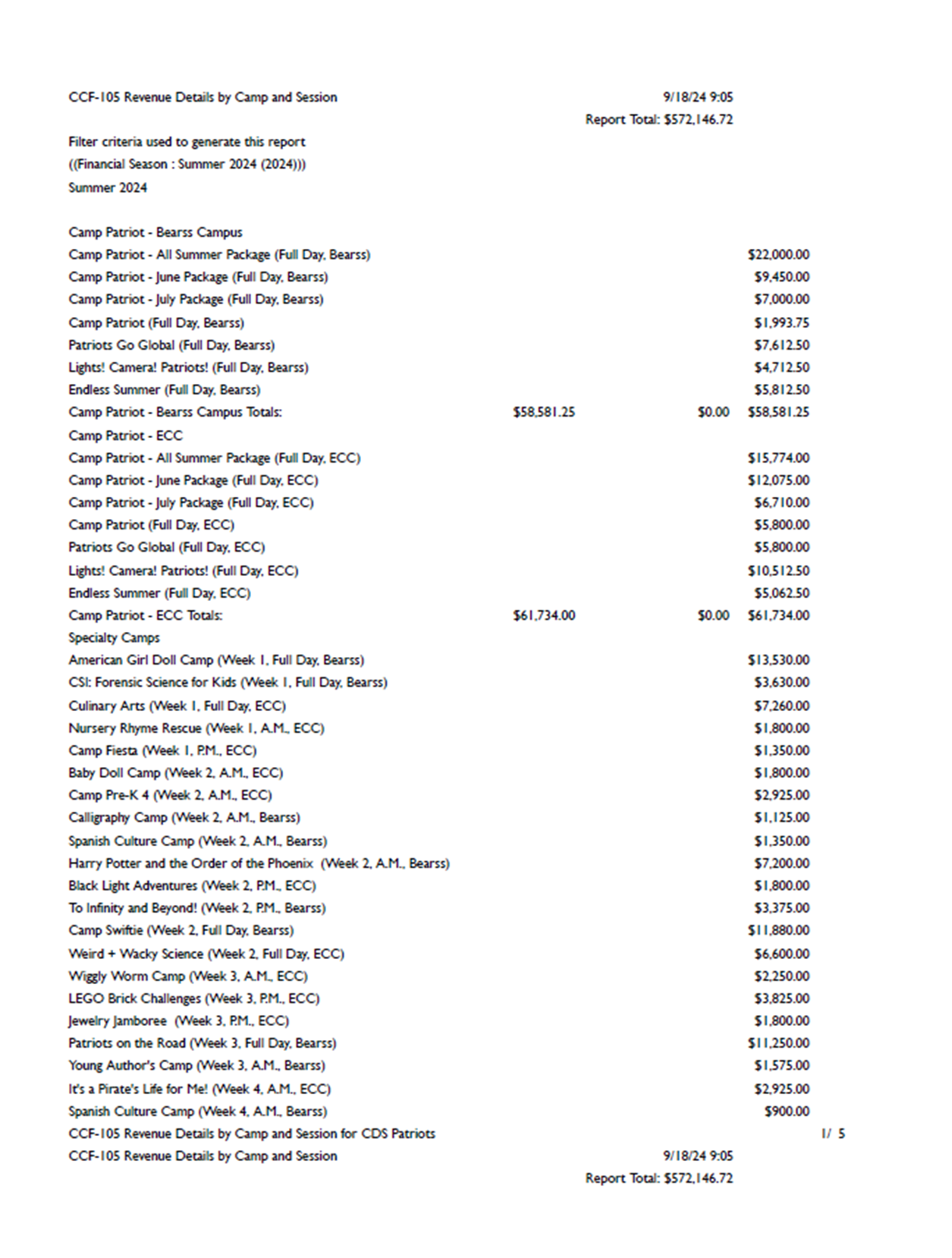 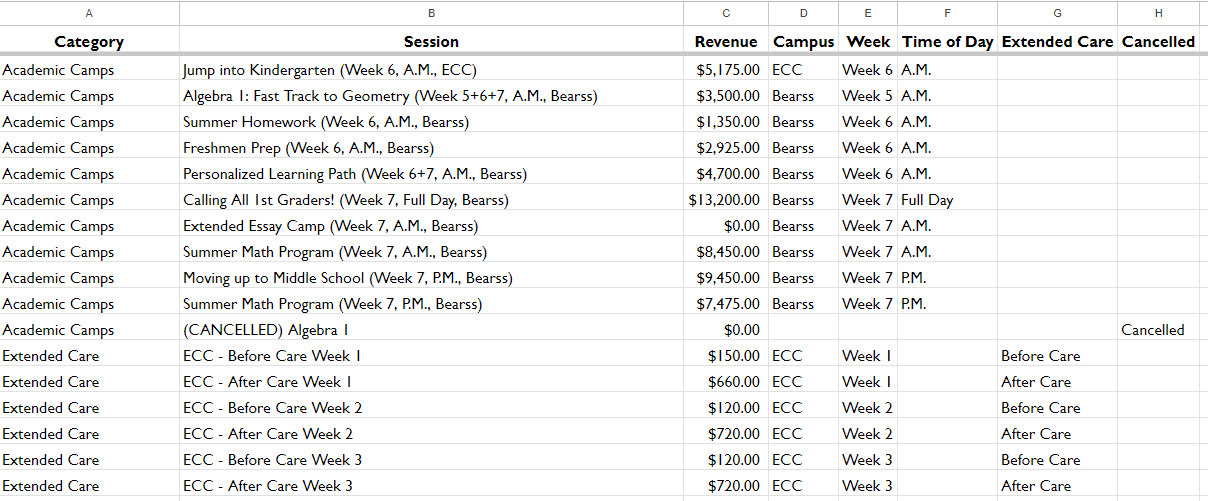 How to make a Good, Sortable Spreadsheet
Move categories to new column
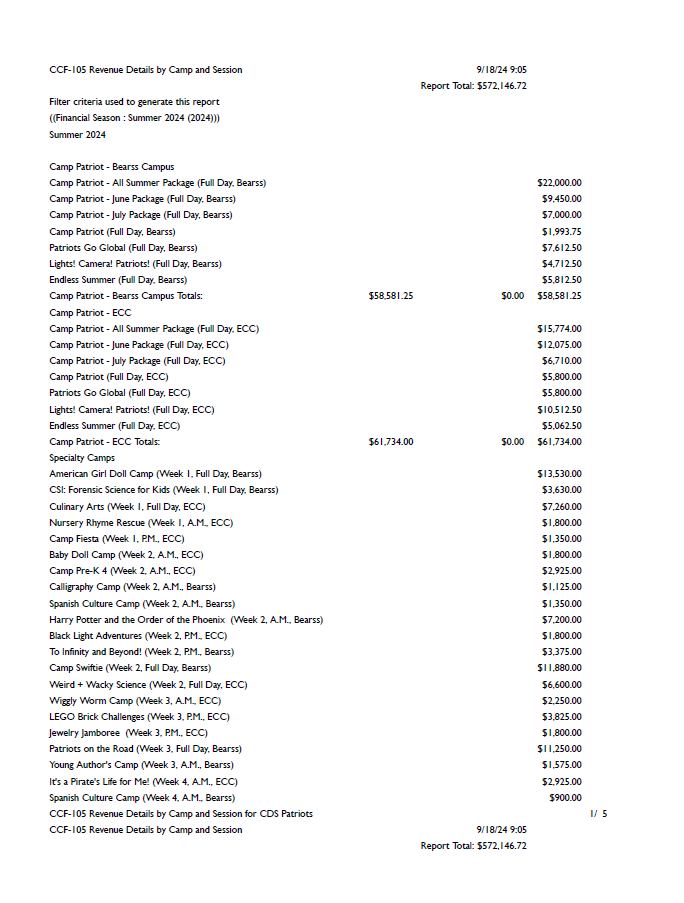 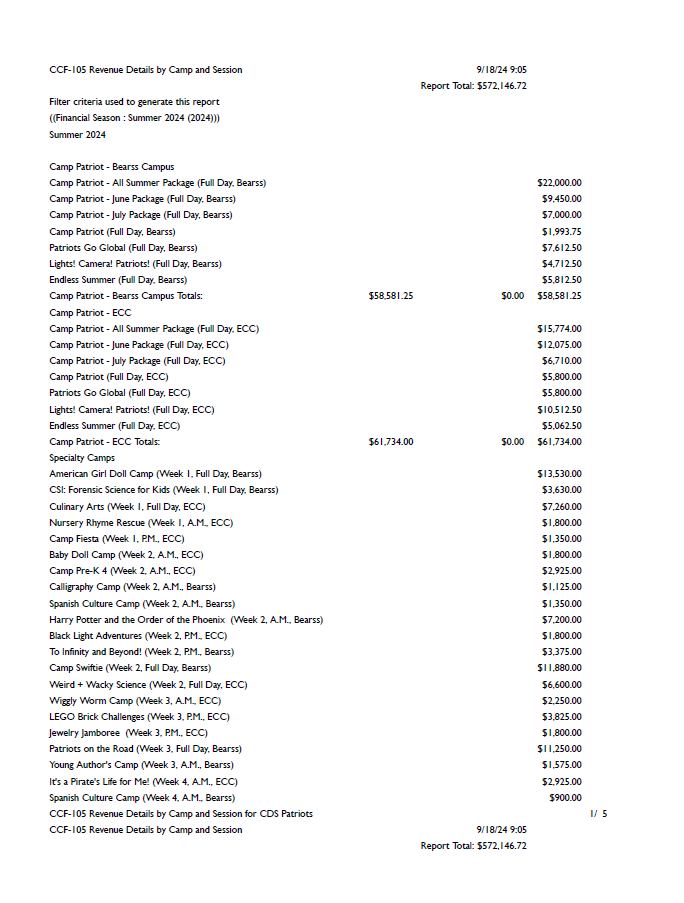 Categories in designated column
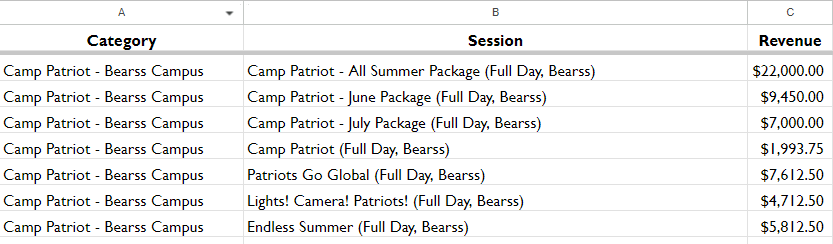 Extract Data Points
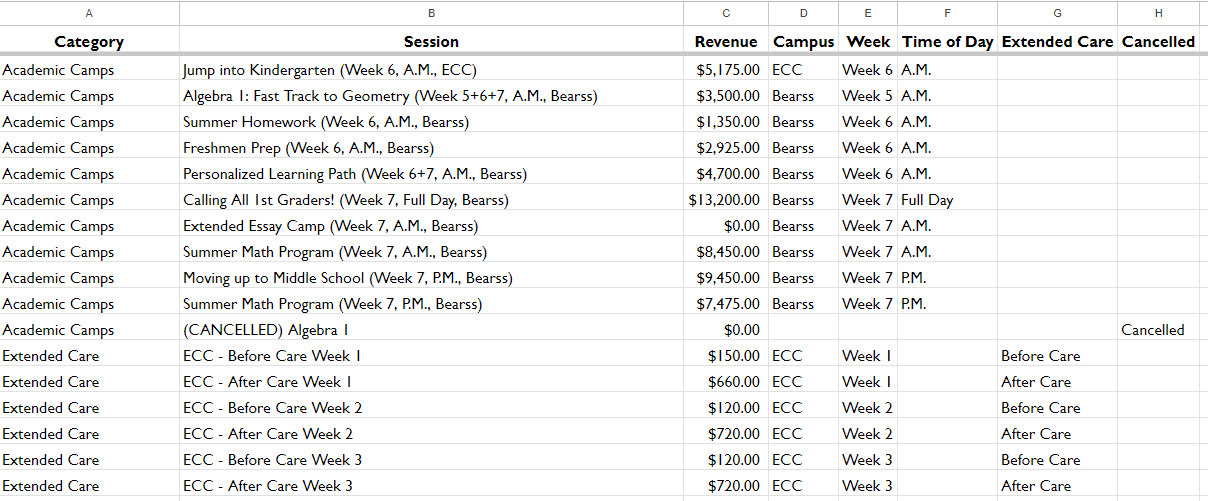 Extract Data Points
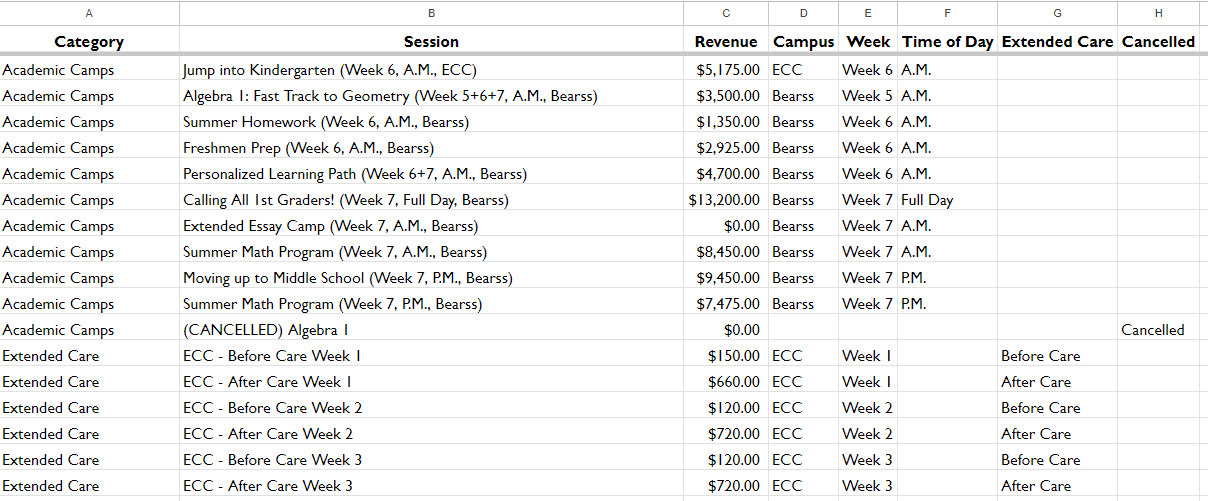 Clean the garage
Clean the Garage (Part 1)
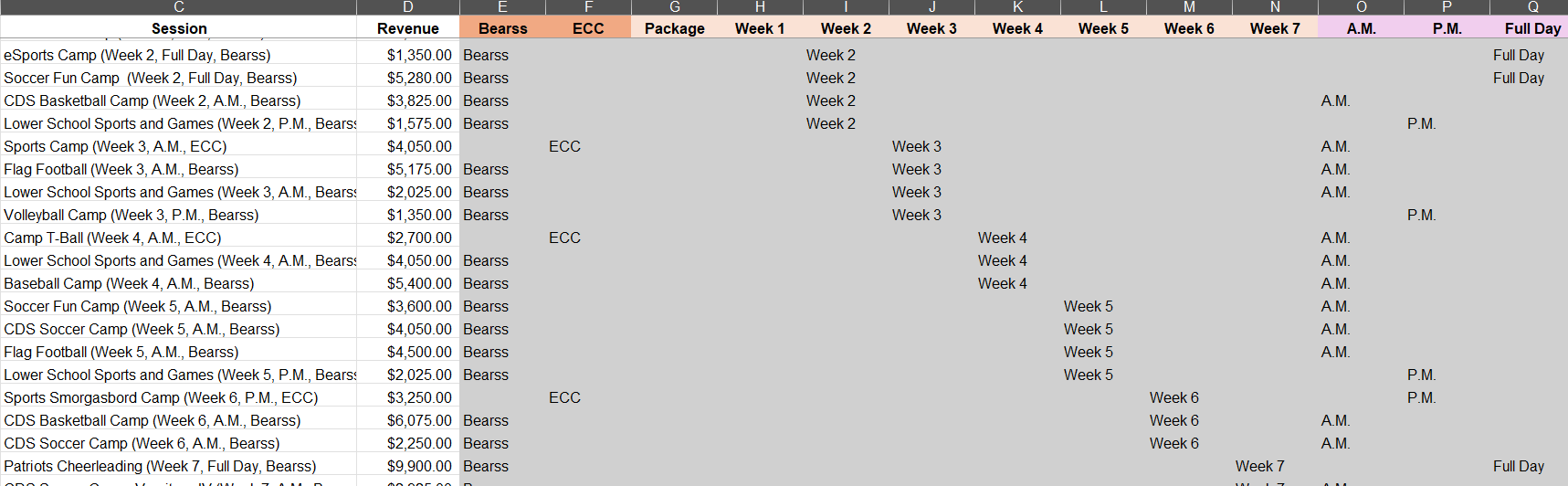 Clean the Garage (Part 2)
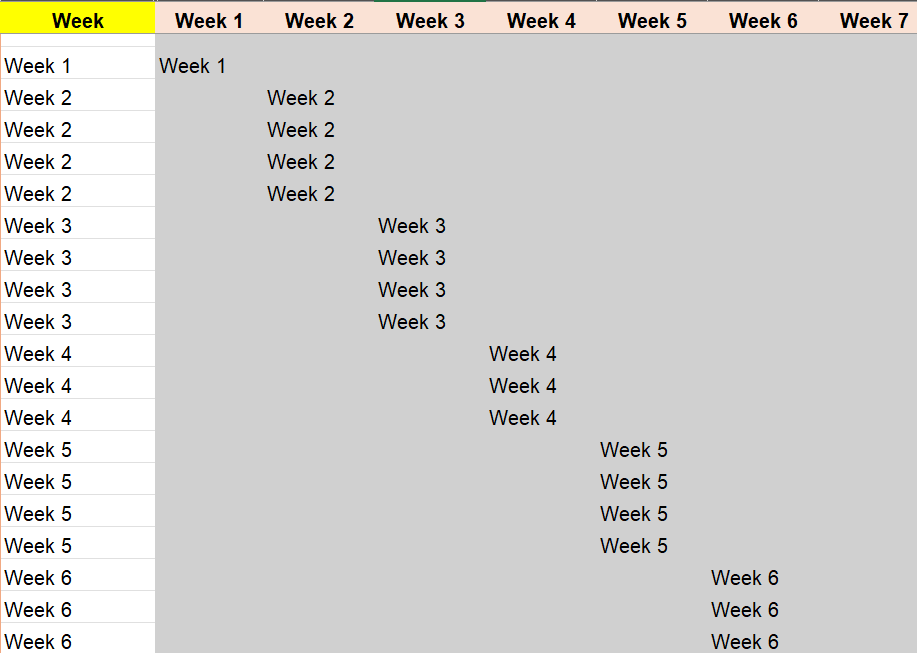 Sortable Spreadsheet with Valuable Information
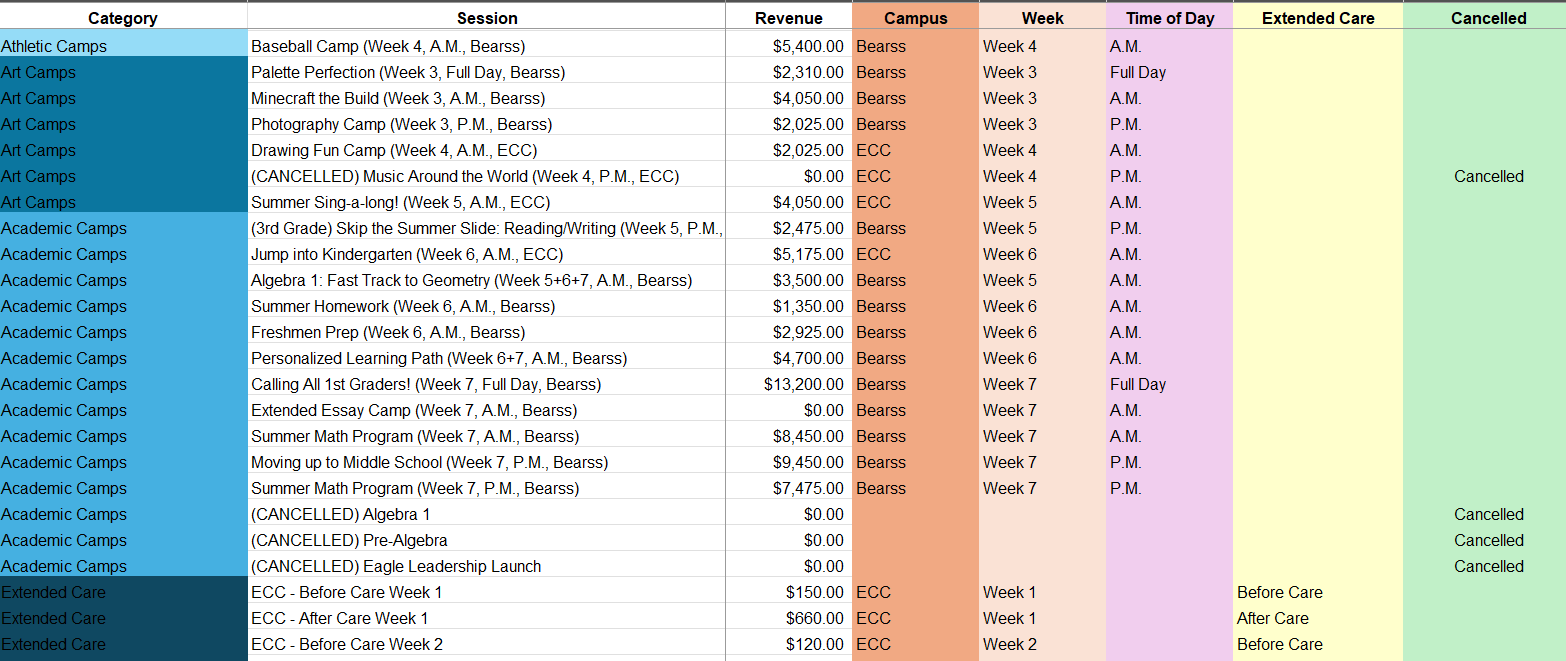 Start
Finish
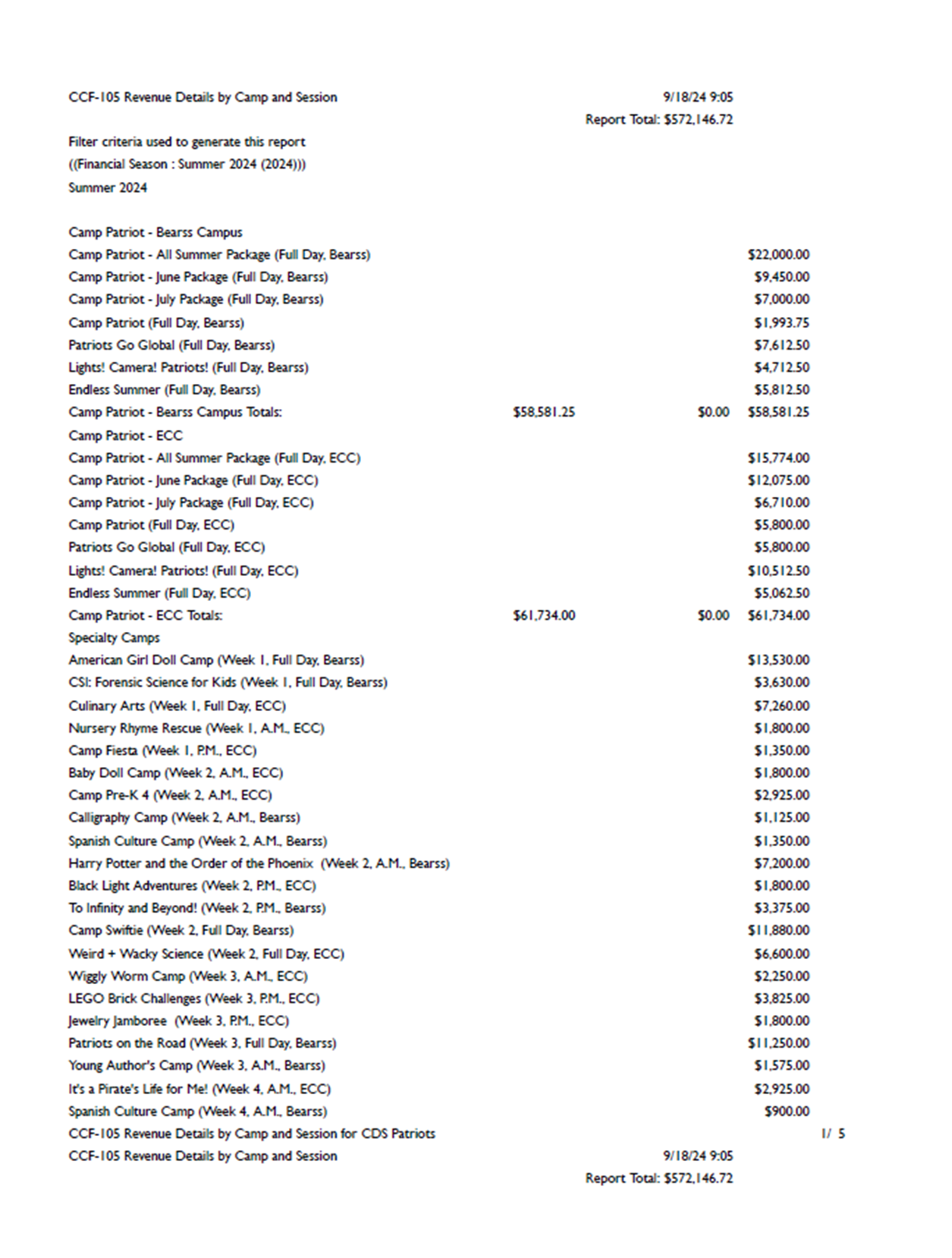 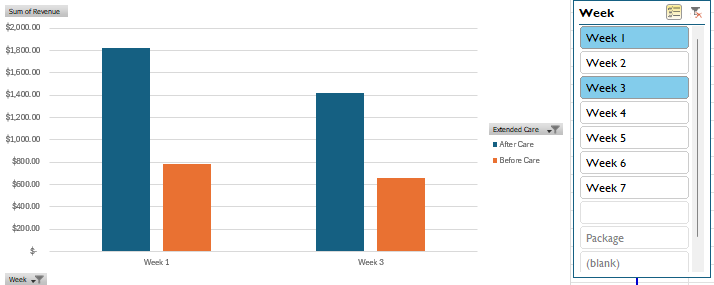 This session
Tangible Takeaways:
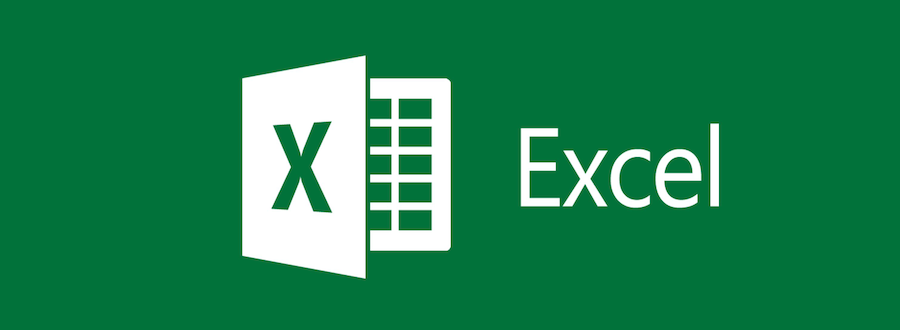 Determine goal (KPIs)
Centralize data (one workbook, many tabs)
Organize spreadsheet
Recognize formula parts
Pivot table
Charts
Slicers
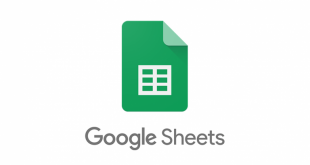